O*NET and Personality Mosaic Codes
Deciphering a good match for your occupation based on Holland’s Personality RIASEC Codes
By Jenny Peters
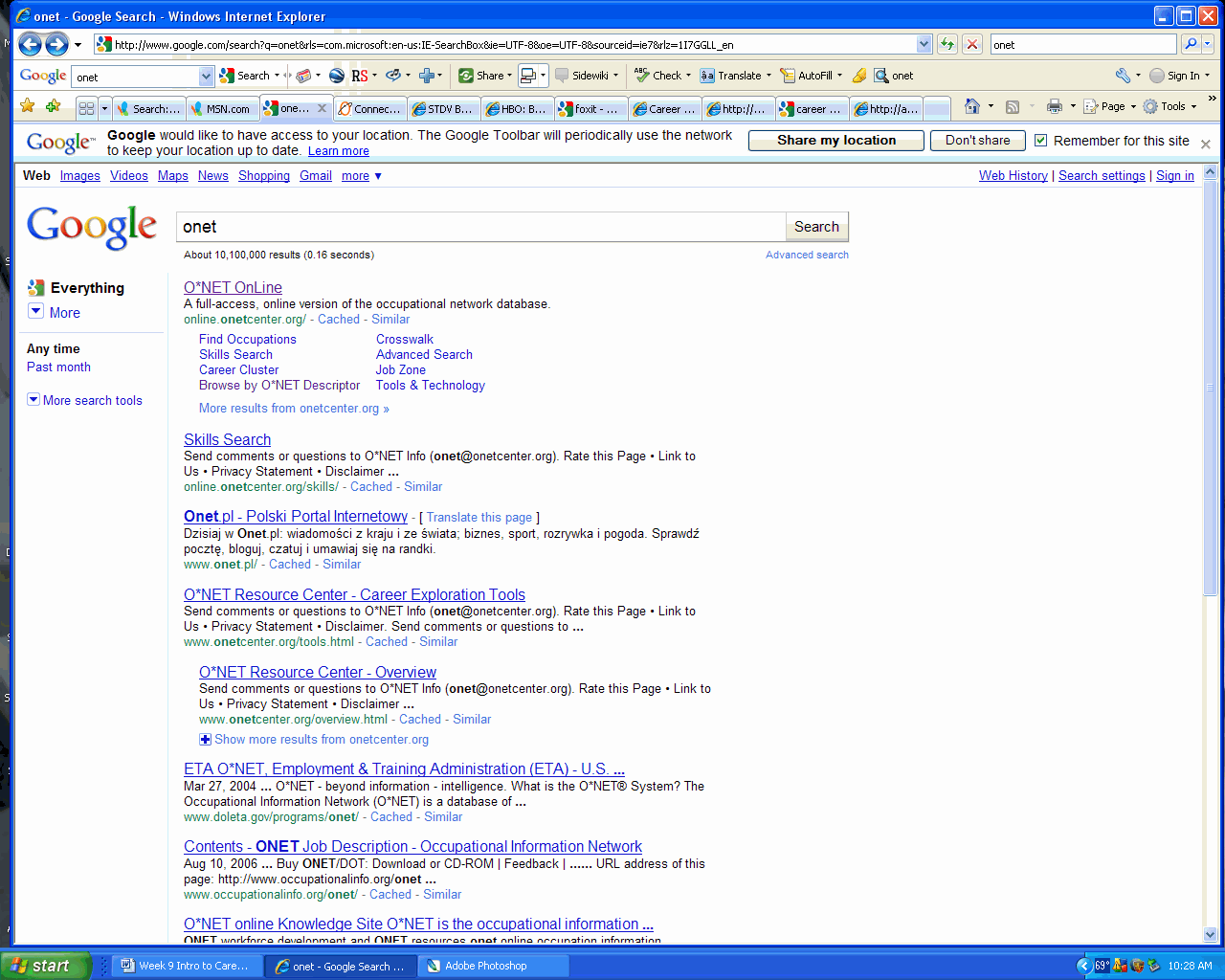 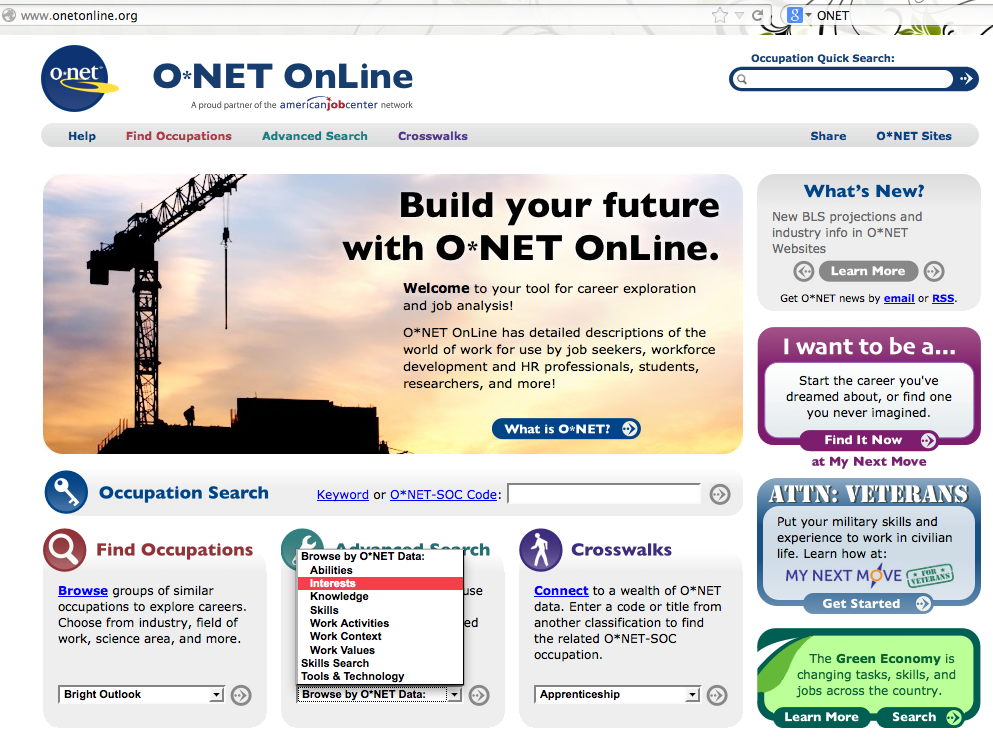 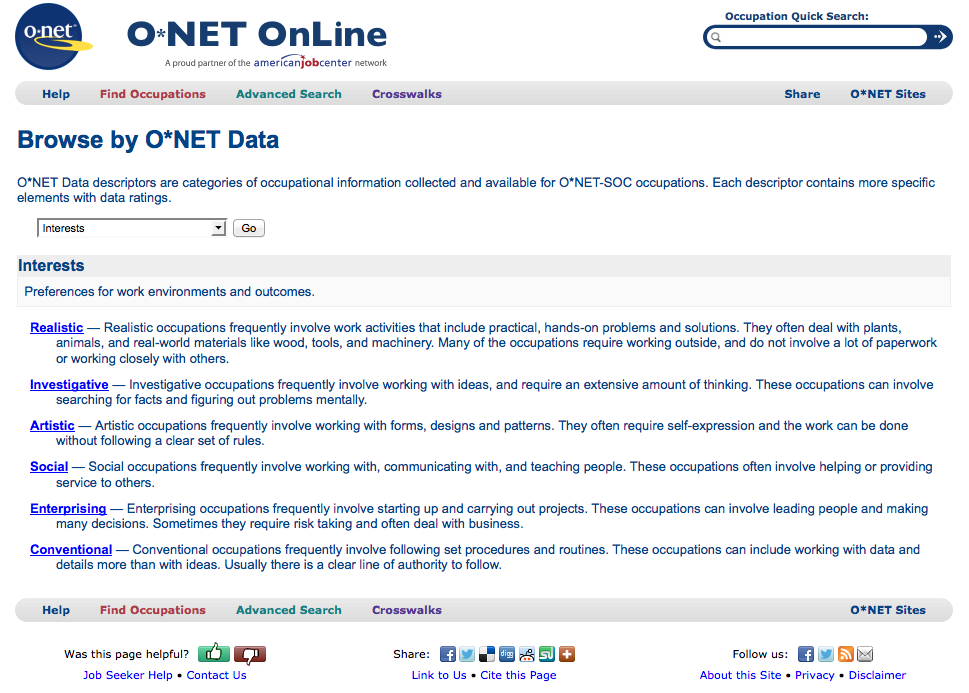 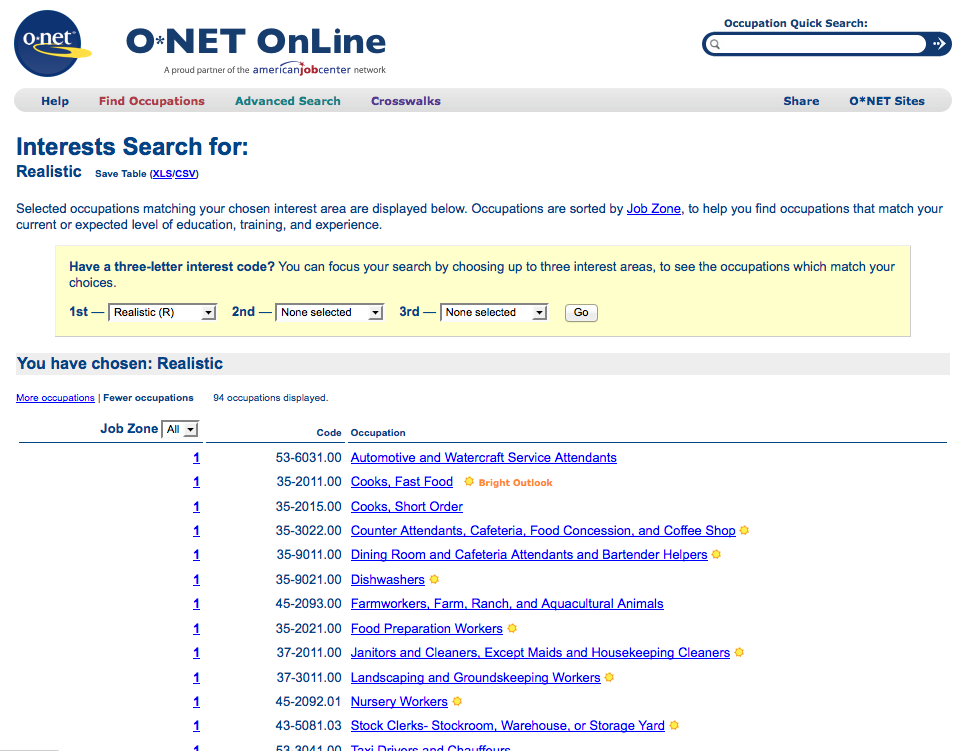 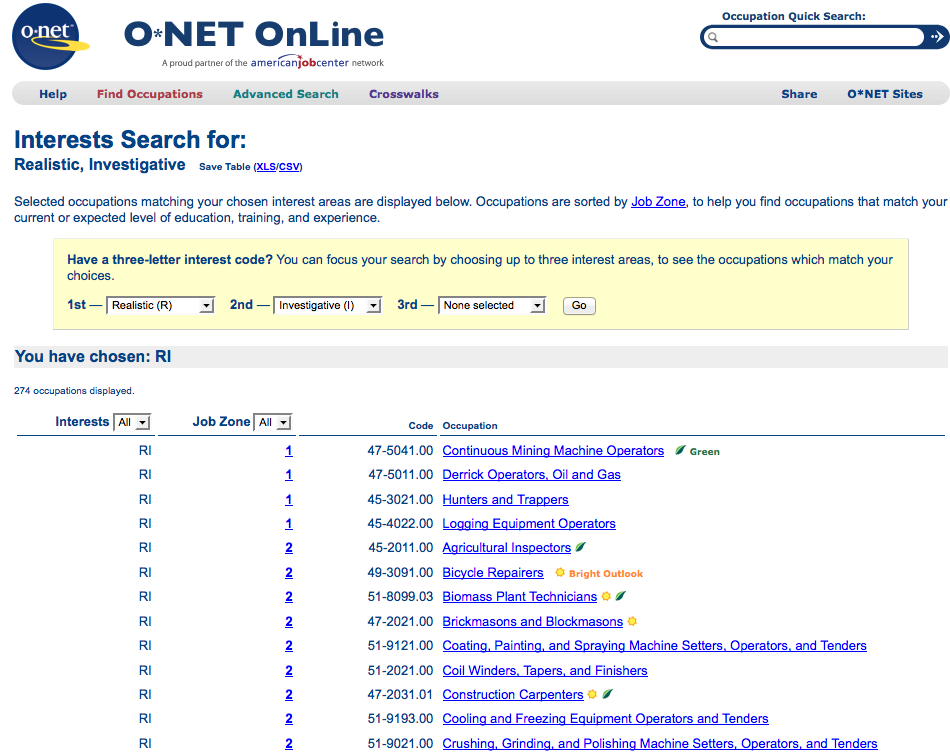 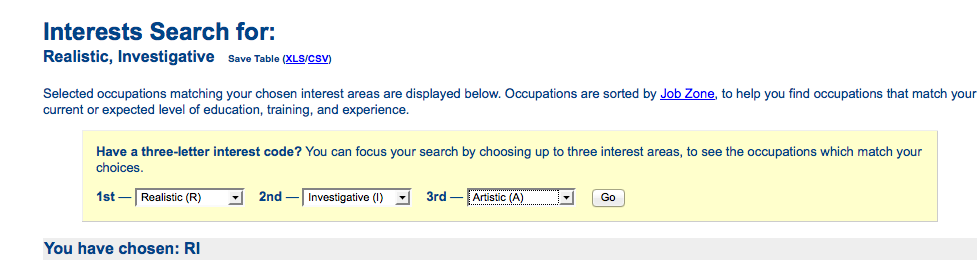 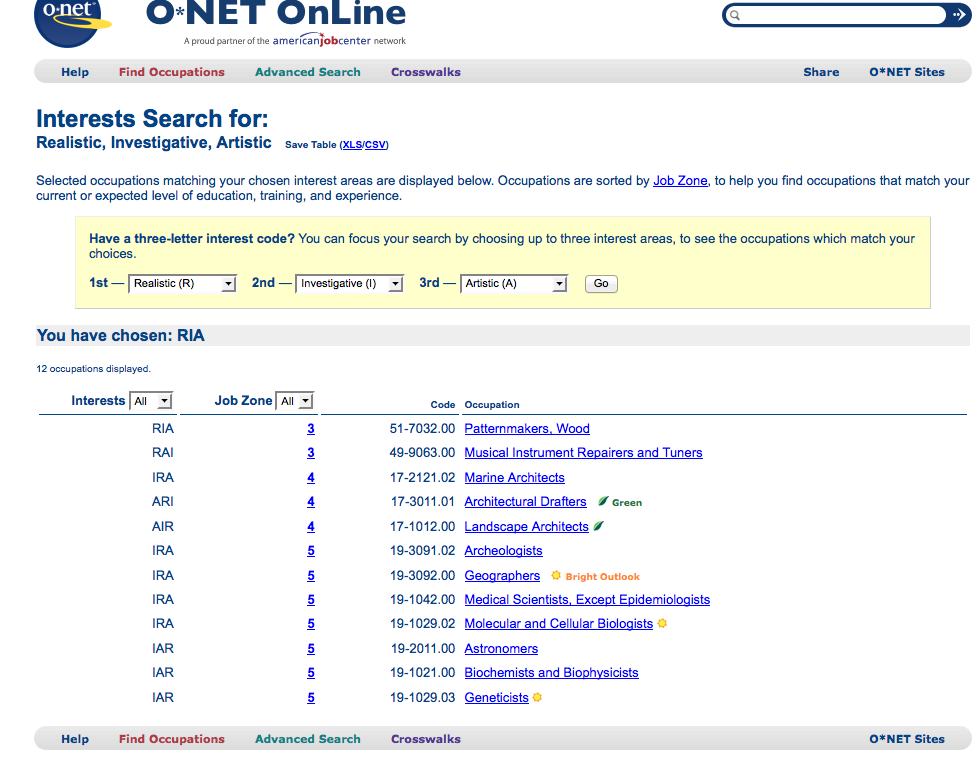 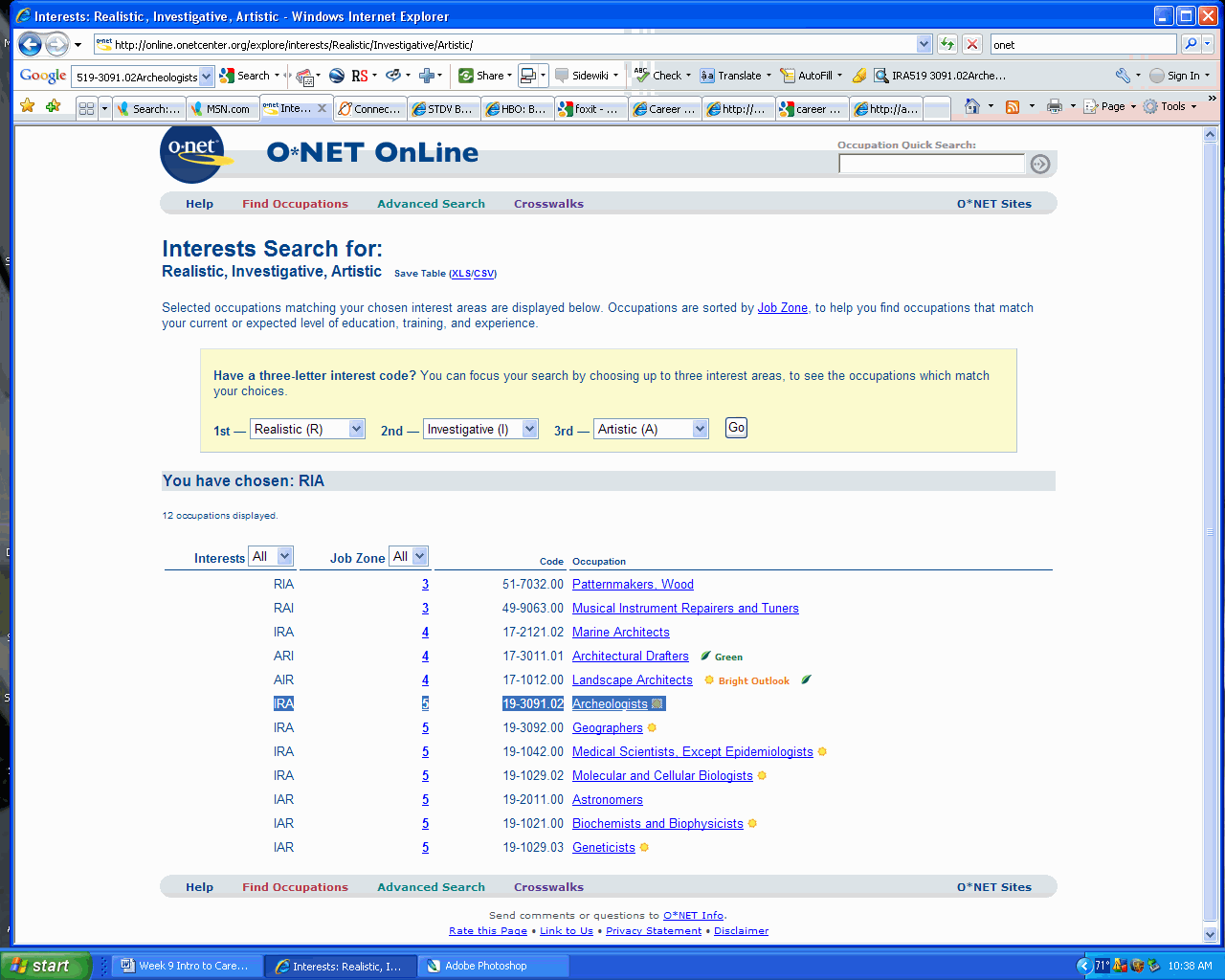 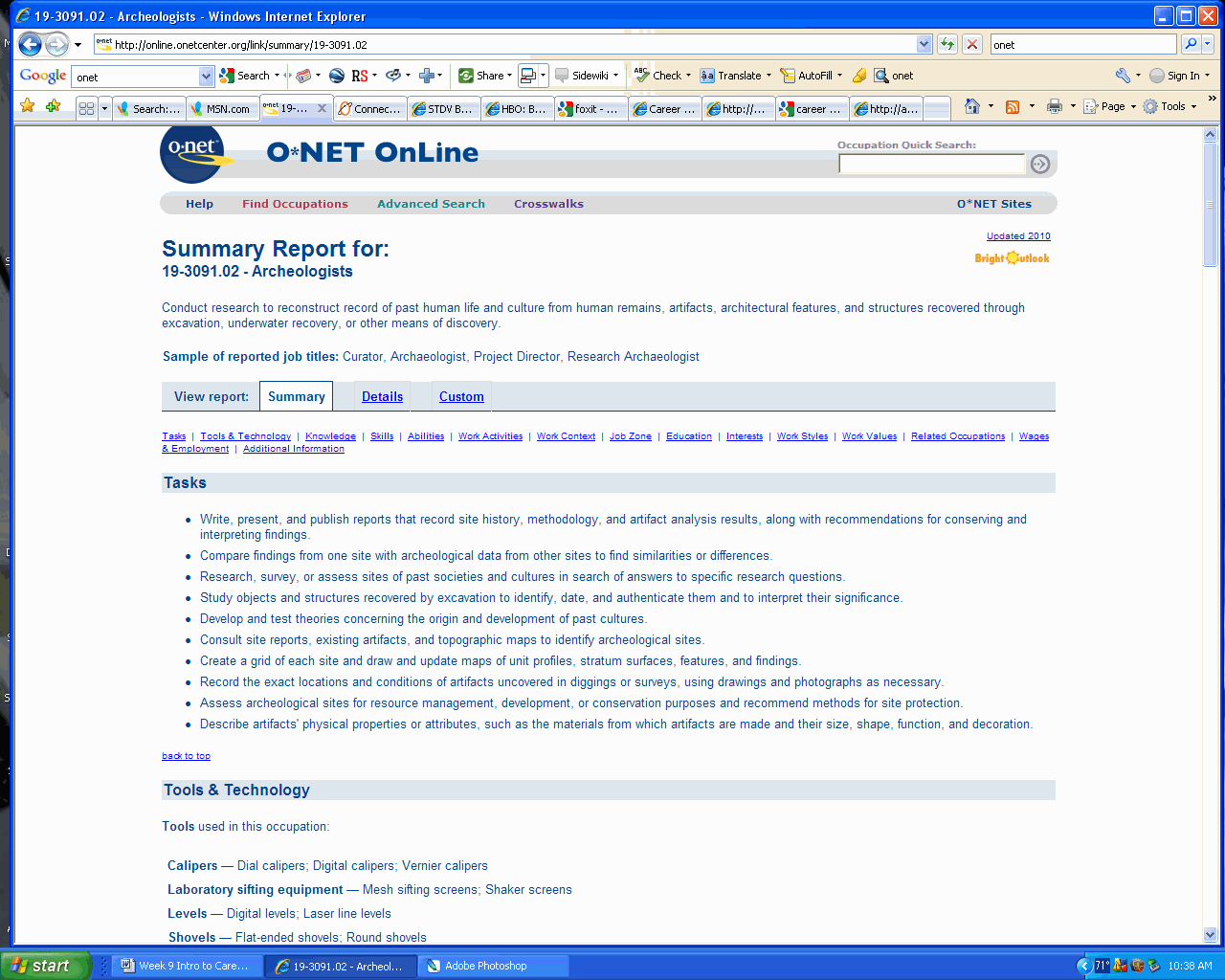